Разумное потребление.Этичный шоппинг.
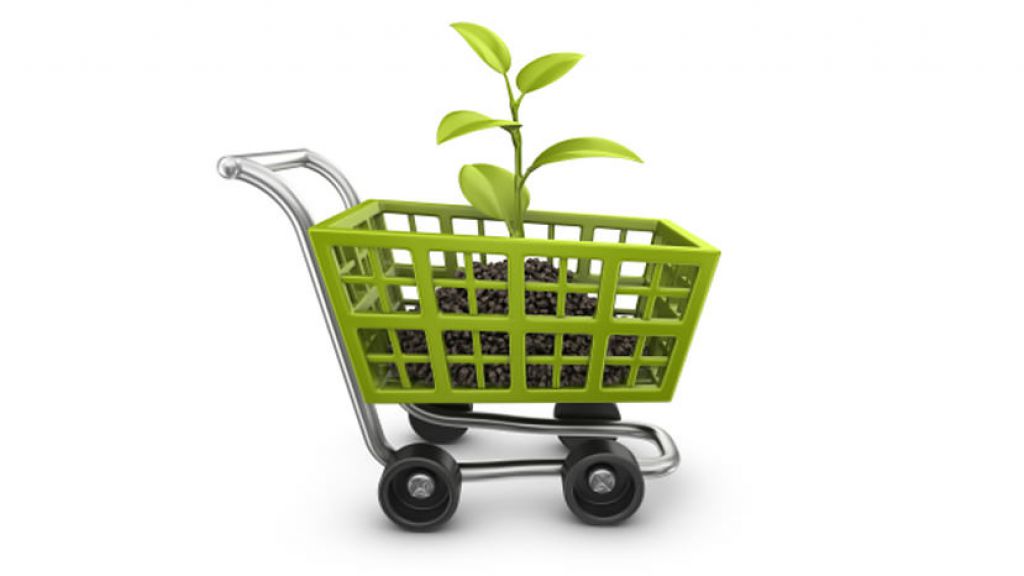 Ответственное потребление
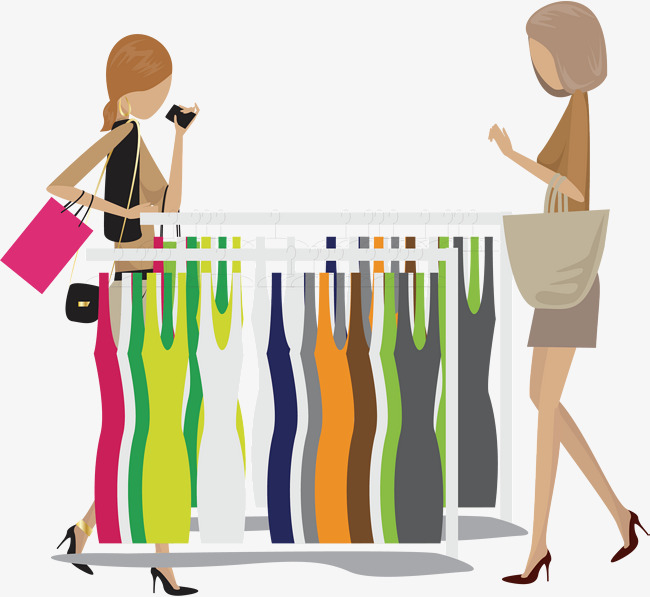 Ответственное (разумное, устойчивое) потребление  — понятие в экономике, которое подразумевает экономное использование природных ресурсов в рамках удовлетворения только лишь необходимых потребностей
Принципы ответственного потребления
Свести к минимуму накопление природных и любых других ресурсов.
Уменьшить количество отходов за счет повторного использования.
Использовать возобновляемые ресурсы.
Внедрять продукты с большим циклом жизни.
Делиться опытом с будущими поколениями.
5 способов прийти к ответственному потреблению
Иметь не более 100 вещей
Расставить приоритеты
Тратить деньги на впечатления. 
Временно отказаться от электроники, чтобы исключить покупки в интернете.
Не покупать, а брать в аренду
Этичное потребление.Этичный шоппинг.
Этичное потребление (также используются термины ответственное потребление, зелёное потребление) — тип потребительского поведения или потребительского активизма. Термин охватывает все этапы жизненного цикла потребления от покупки до использования и утилизации товара.
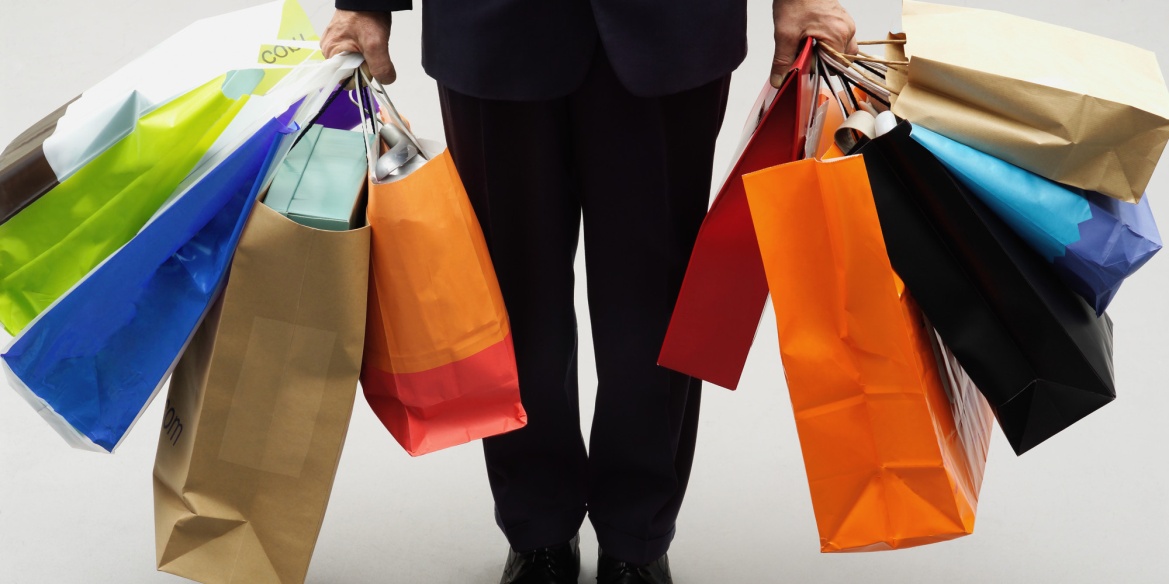 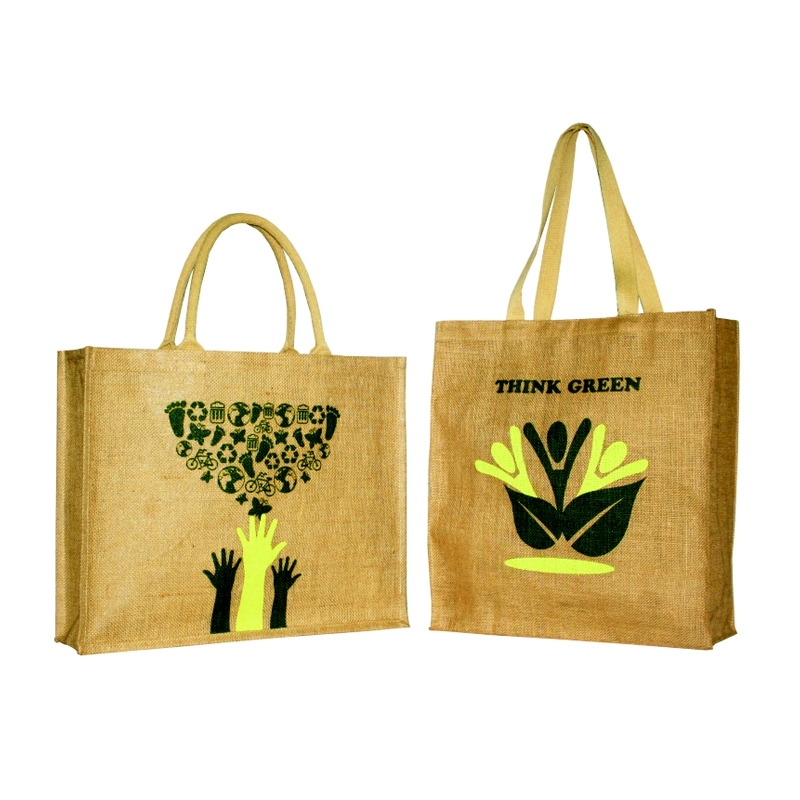 Феномен этичного потребления
История возникновения понятия
1960 год- в мире начинает расти активизм, направленный против транснациональных корпораций

1980-1990 год - рост внимания общественных активистов к вопросам соблюдения прав работников

конец 1980-х начал0 1990-х зарождение движения «зеленого потребления»
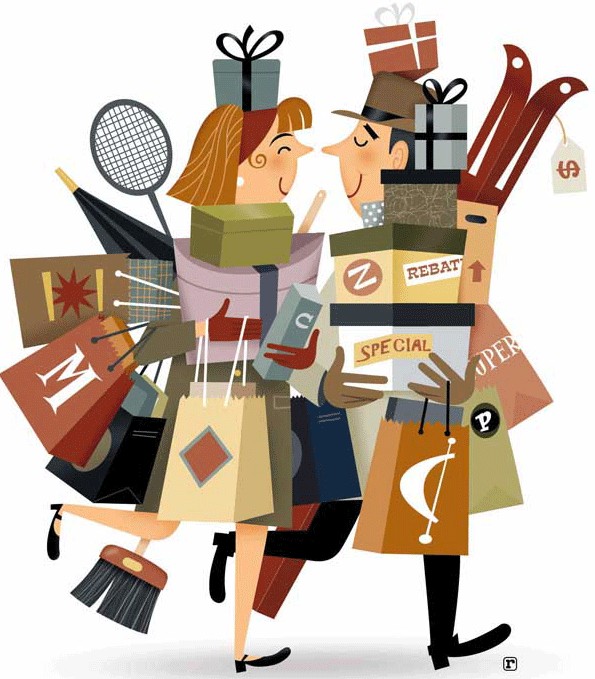 Аспекты этичного потребления
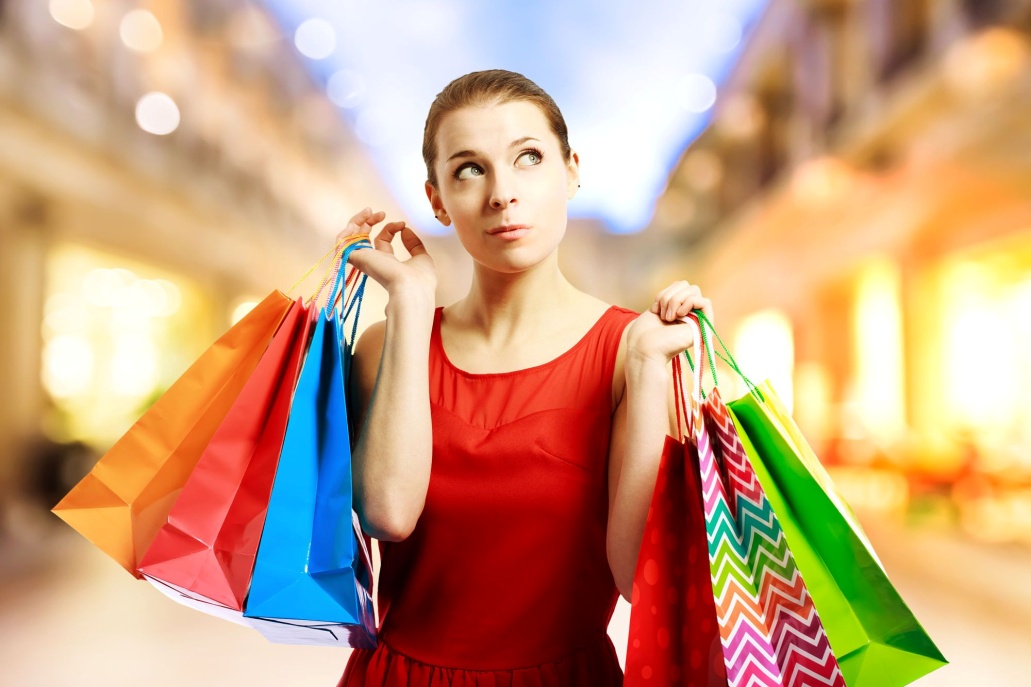 № 1 Отказ от ненужных вещей
№ 2 Этичное совершение покупок
Категории «этичности»
Окружающая среда                                       Люди



                                   

                 Животные
                                                                              Политика





Политика
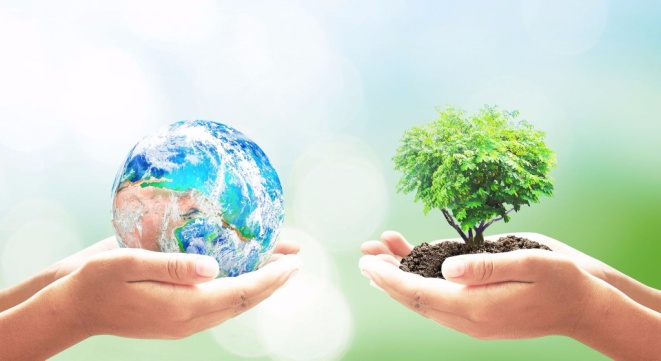 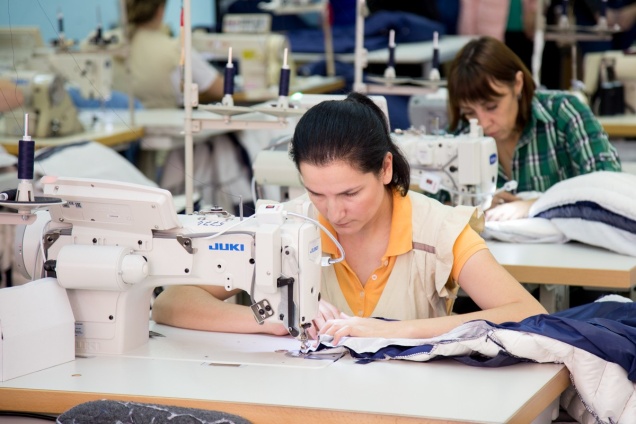 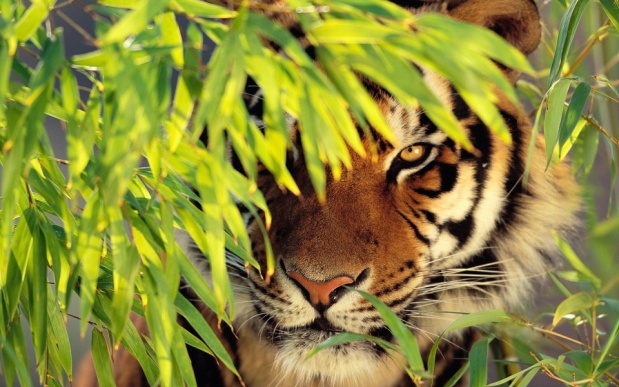 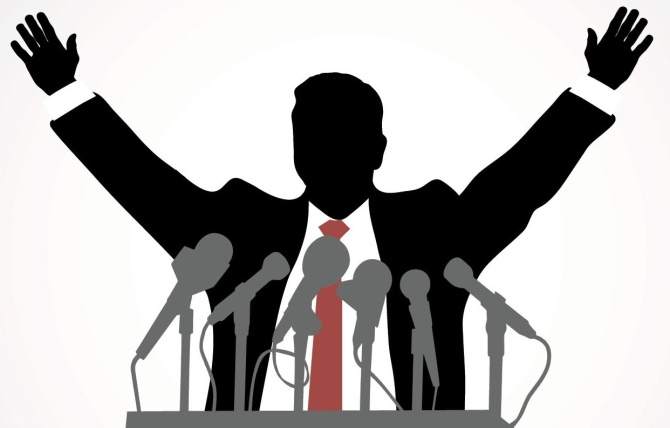 № 3 Этичное использование ресурсов
№ 4 Обращение с отходами
Сегмент рынка этичных потребителей
Маркировка товаров
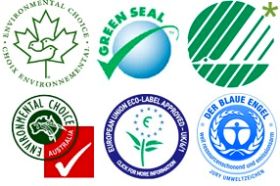 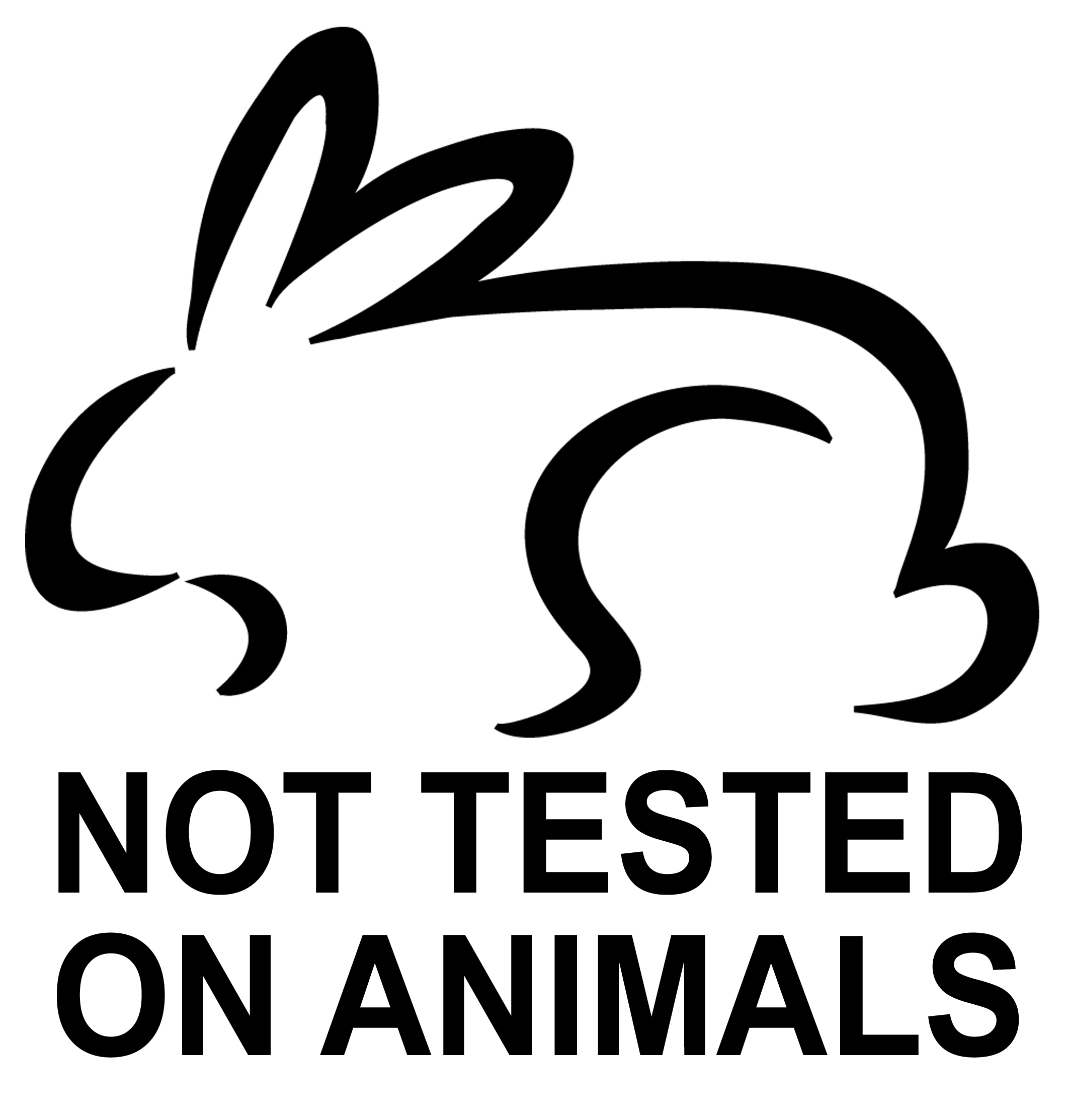 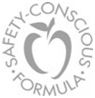 Рейтинги социальной ответственности и устойчивости
Innovest
Calvert
Domini
 IRRC
TIAA-CREF and KLD Analytics
Bloomberg 
Reuters
Экопромсистемы
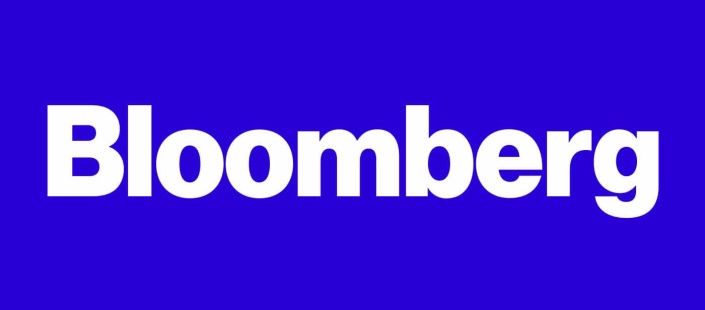 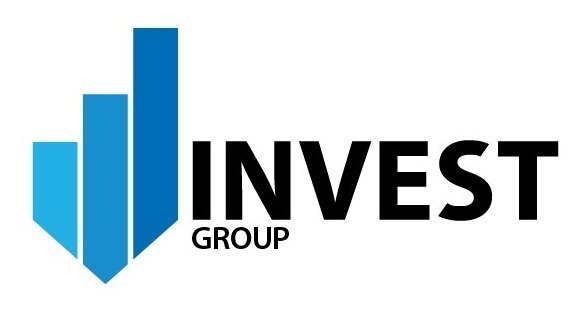 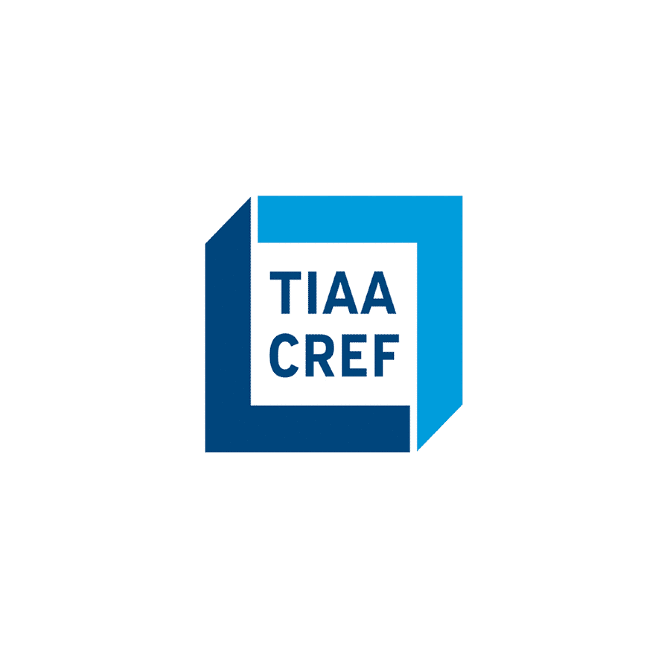 Спасибо за внимание!
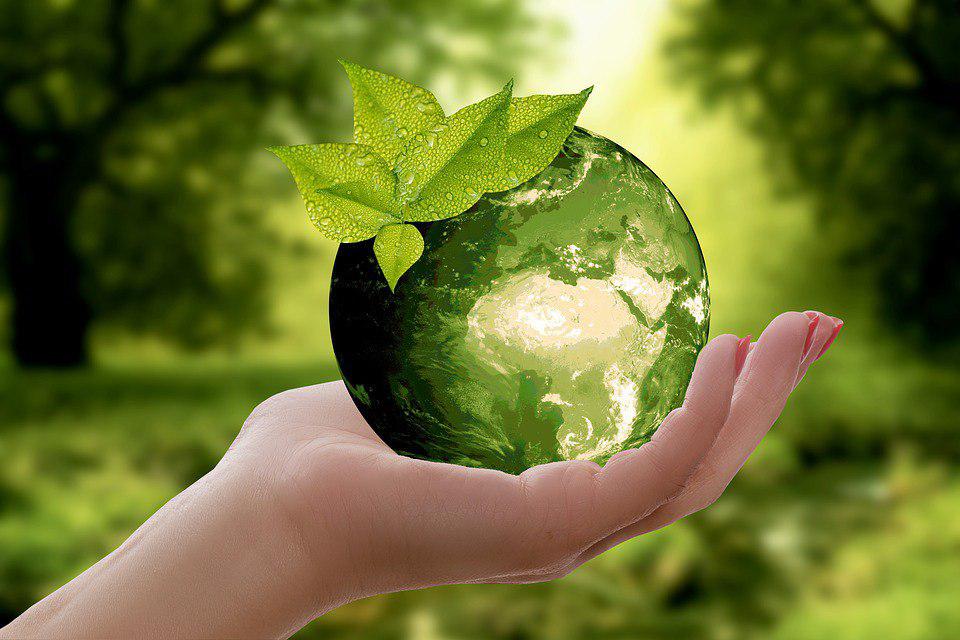